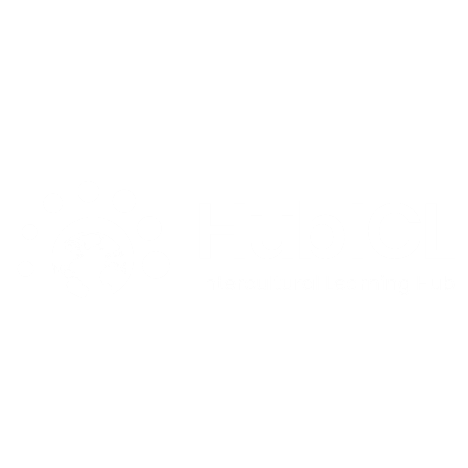 Thiagi debrief
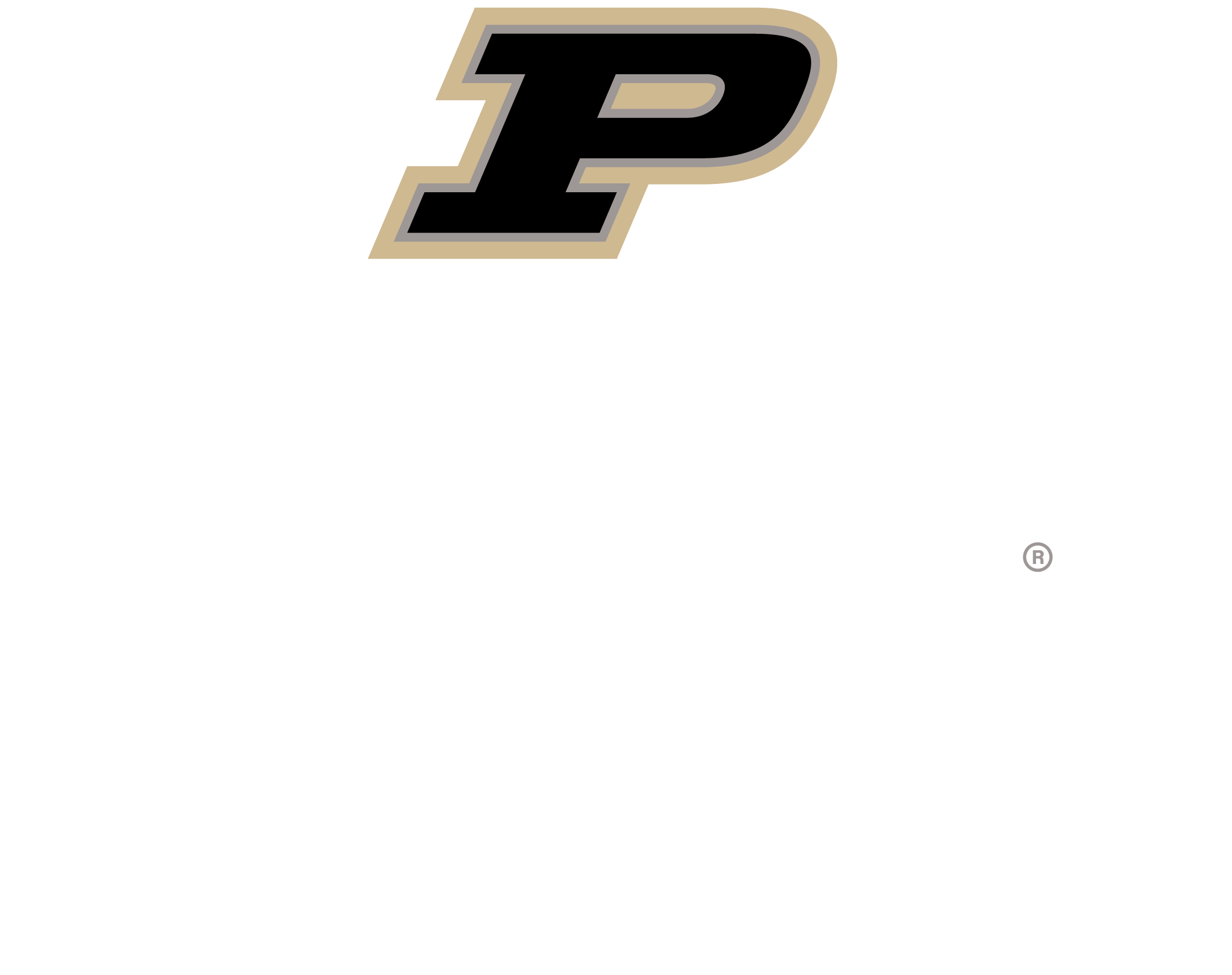 Thiagarajan, T., Tagliati T., Richter M. S., & Thiagarajan, R. (2015). Six questions to ask during debriefing. In Interactive techniques for instructor-led training (pp. 252-253). The Thiagi Group.
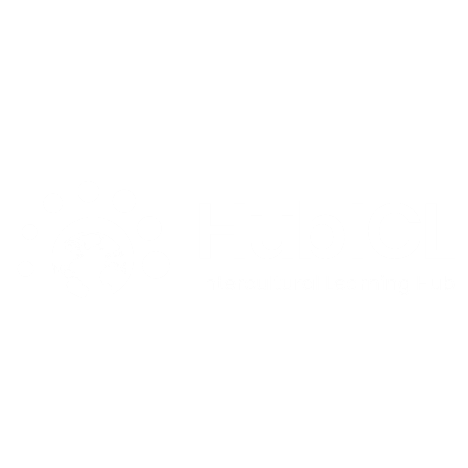 Thiagi Debrief
How do you feel?

[Insert questions specific to the activity; encourage participants to share their feelings about the activity]
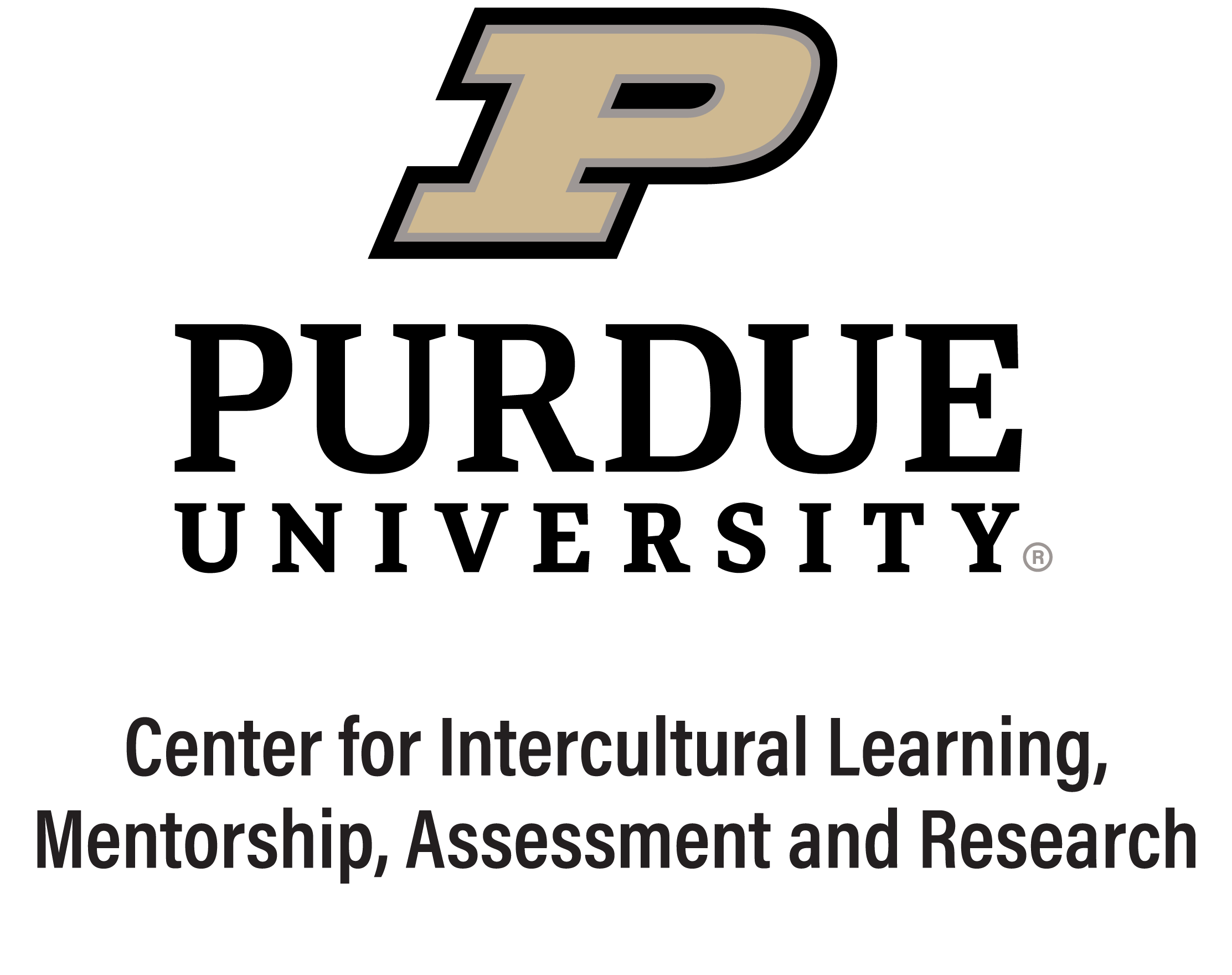 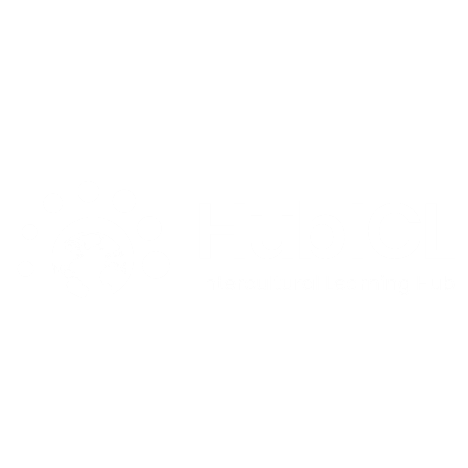 Thiagi Debrief
What happened?

[Insert questions specific to the activity; begin with broader questions and then get into more specifics from the activity.]
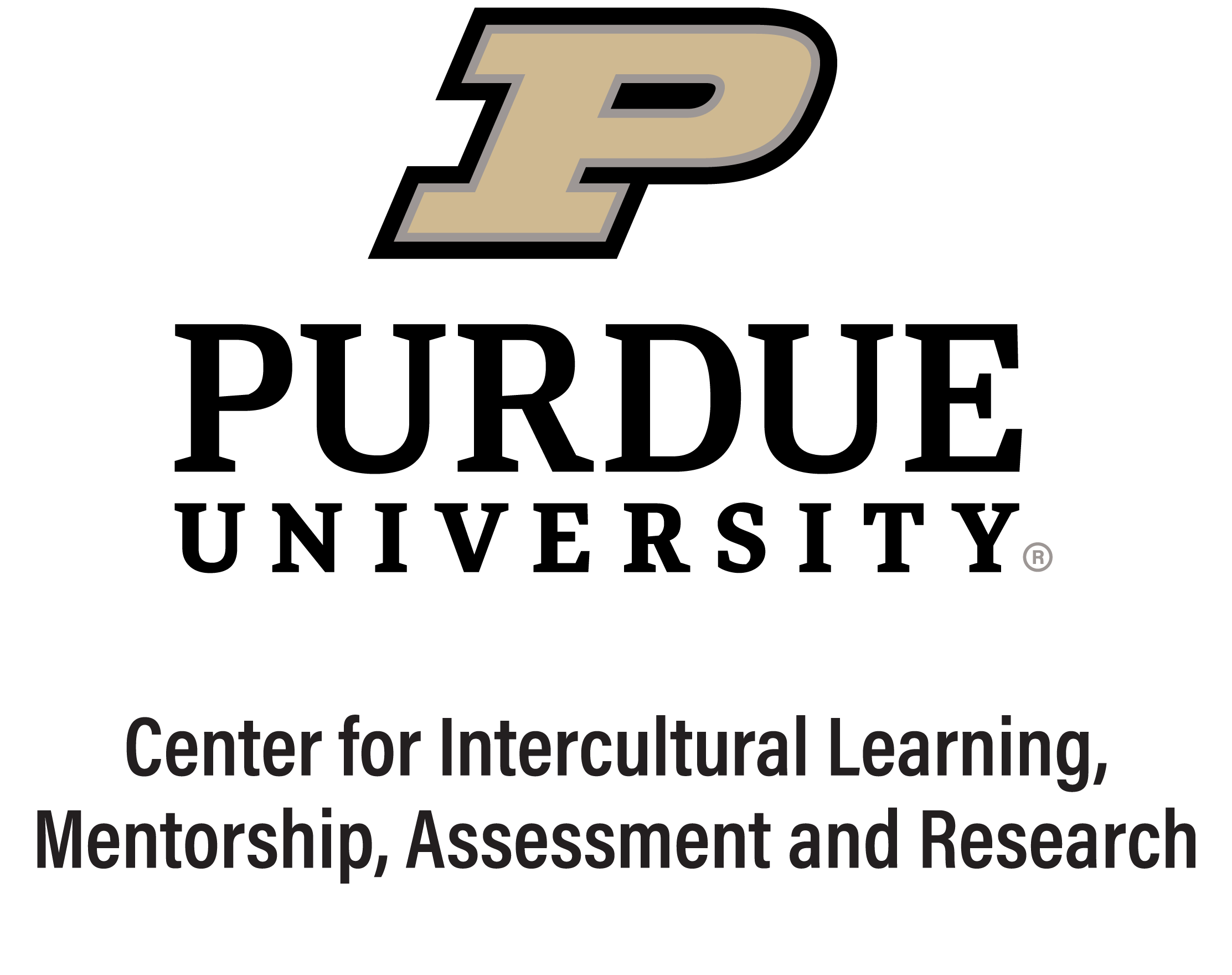 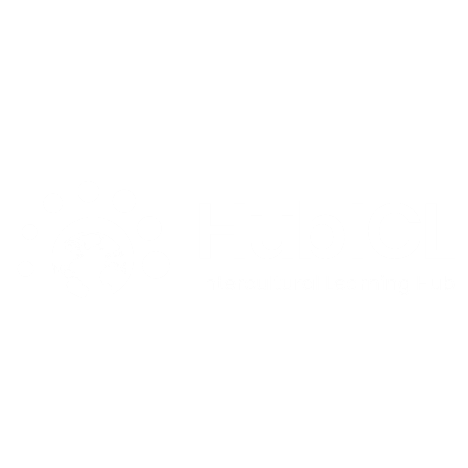 Thiagi Debrief
What did you learn?

[Insert questions specific to the activity; present participants with specific principles generated from the activity and/or ask participants to generate their own principles.]
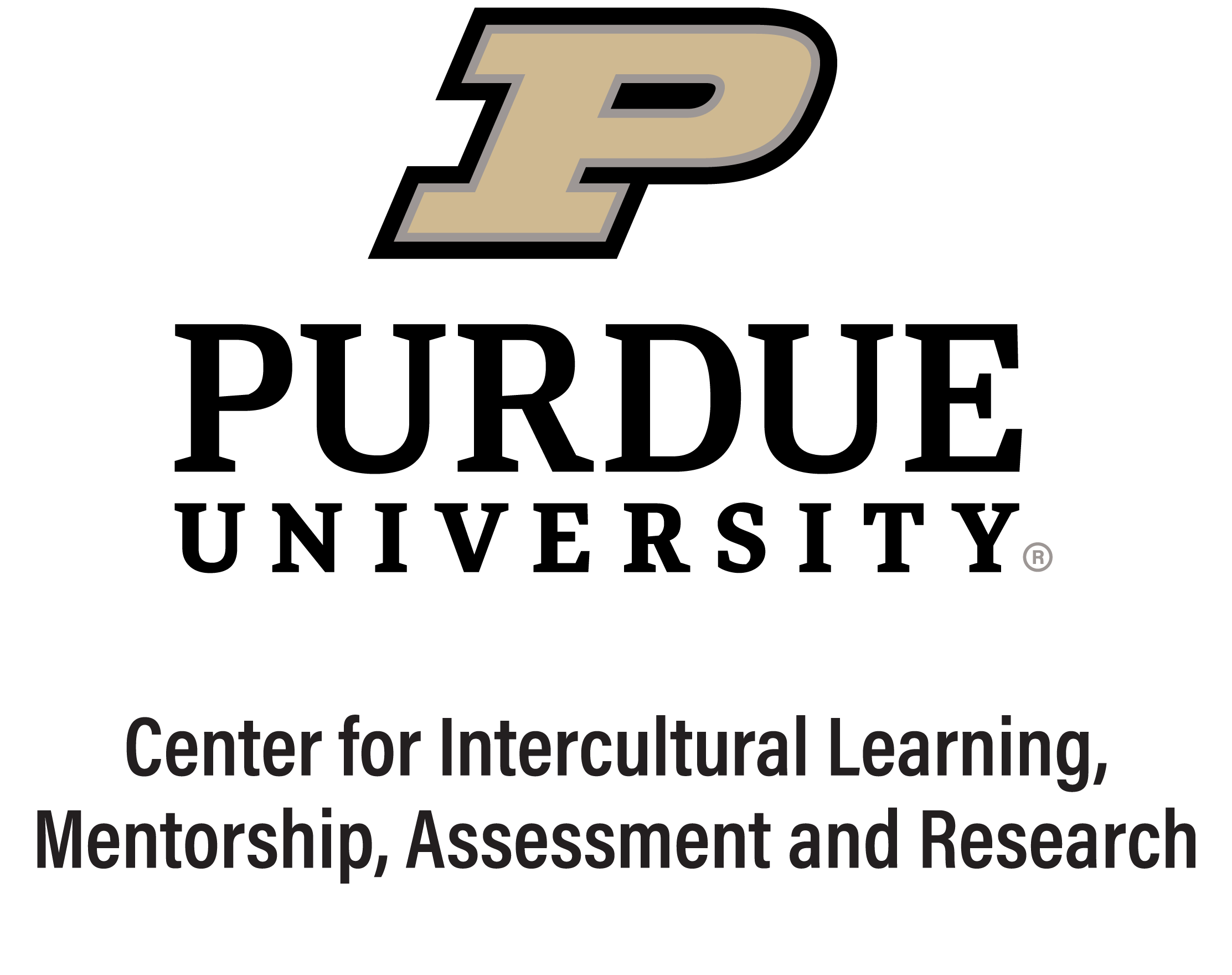 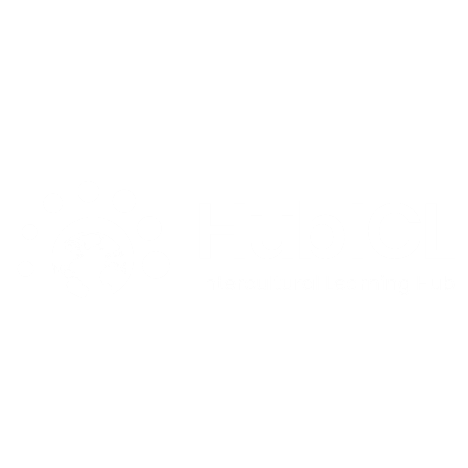 Thiagi Debrief
How does this relate to the real world?

[Insert questions specific to the activity; discuss the activity’s relevance to the participants’ experiences.]
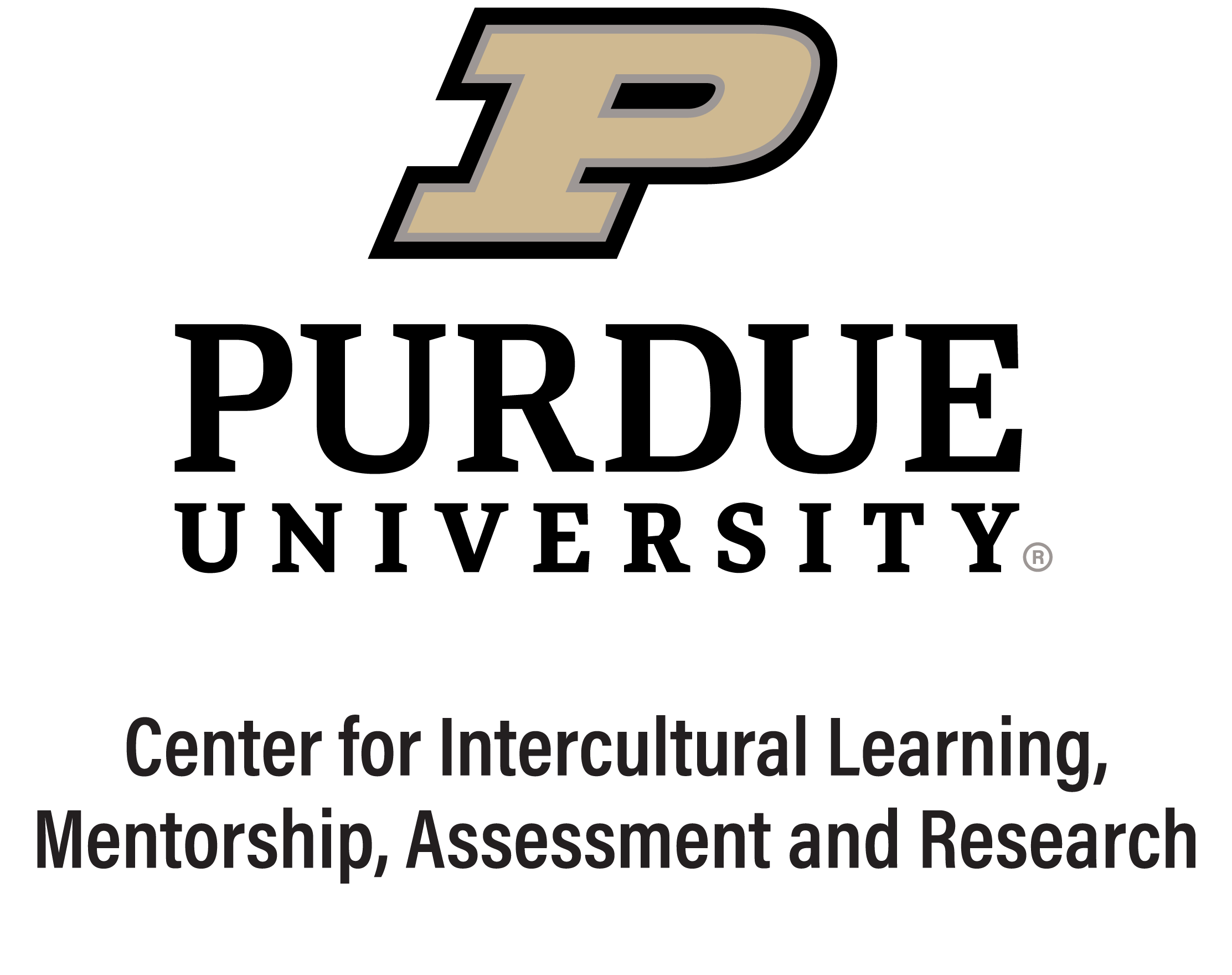 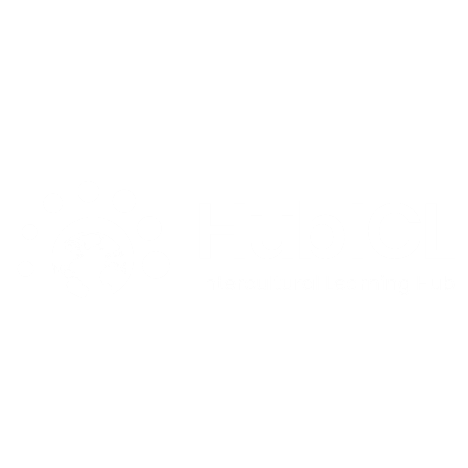 Thiagi Debrief
What if?

[Insert questions specific to the activity; begin by providing an alternative scenario and asking participants how that alternative might have changed the outcome; then, ask participants to come up with their own alternative scenarios.]
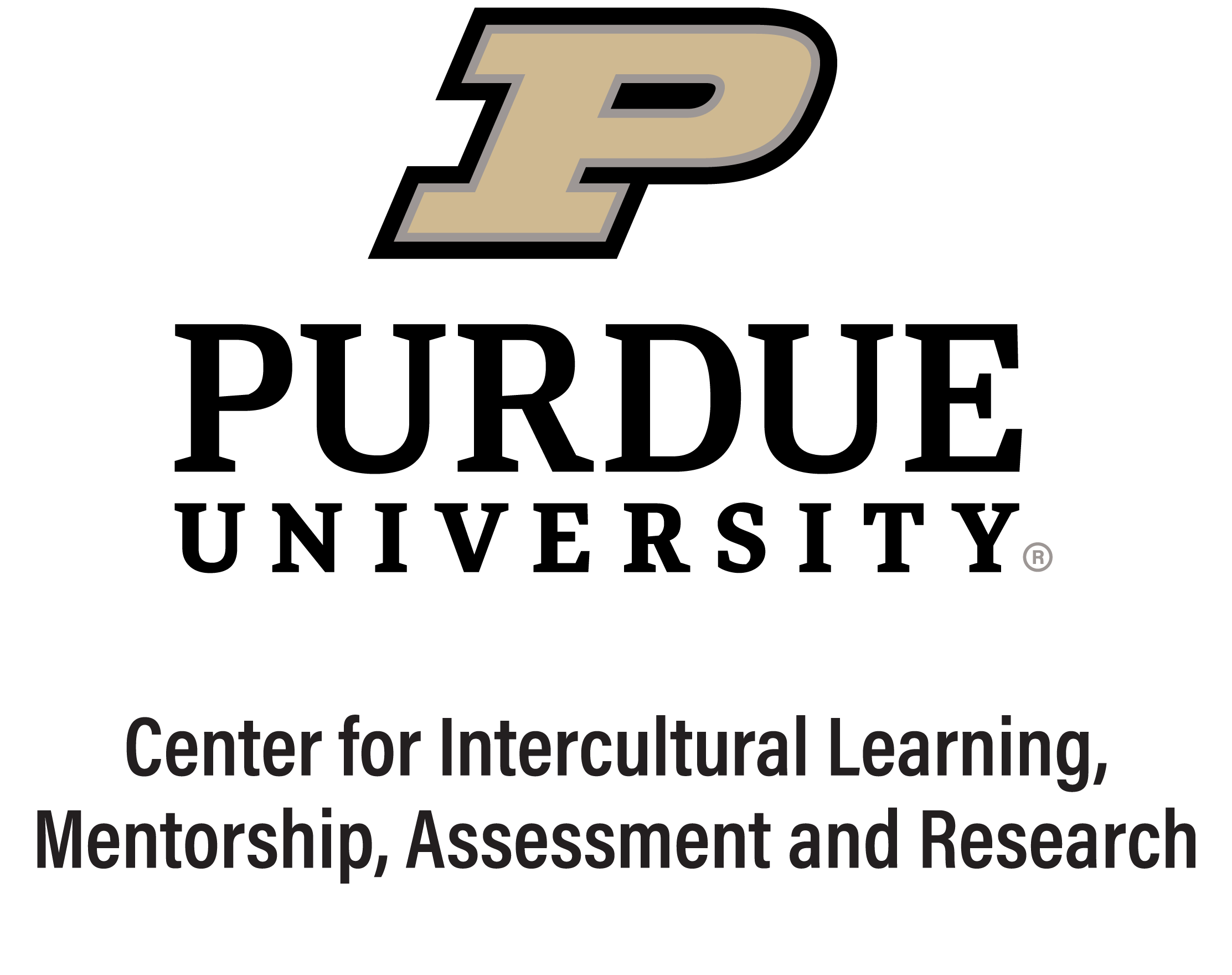 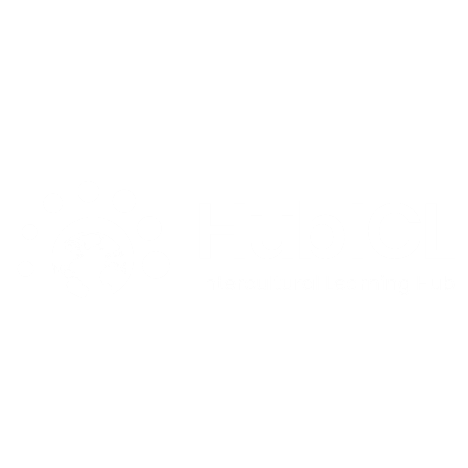 Thiagi Debrief
What next?

[Insert questions specific to the activity; ask participants how this experience will change their behavior in the future or if they have any new insights.]
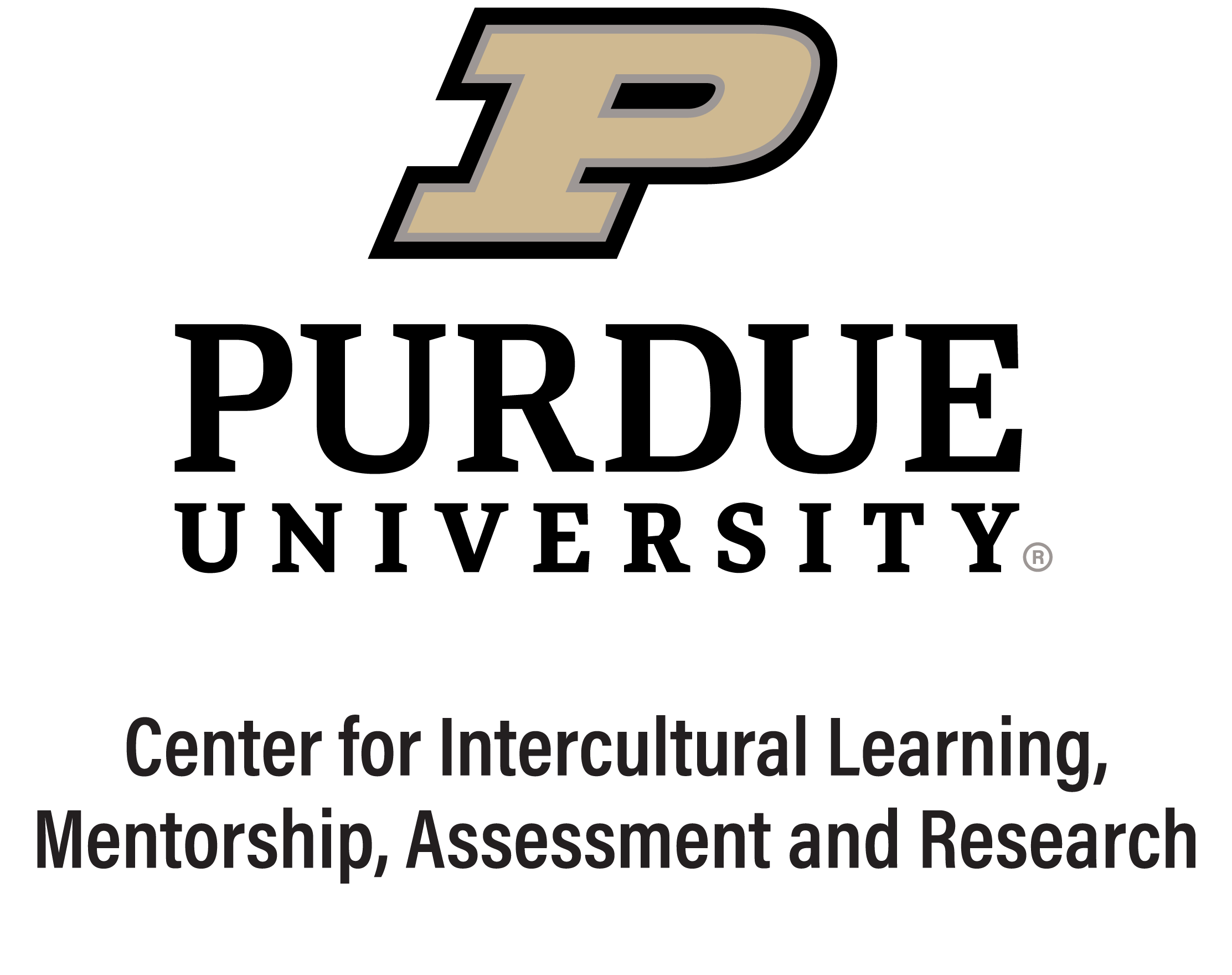